ASC 842 - Leases 
Lessee Accounting
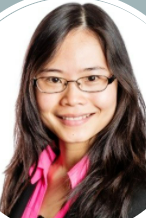 Jane Yuan, CPA
Principal Consultant
www.linkedin.com/in/Jane-Yuan-CPA
JIA@BrainPowerConsult.com
Executive Summary - Lessee Accounting
Overview: 
Adoption: When & How
FS impacts
Lease accounting process:
Step 1: Lease Identification 
Step 2: Lease Measurement
Step 3: Lease Classification
Step 4: Lease amortization
Comprehensive Lease Accounting Example: 
Calculation of lease liability (“LL”) balance and right-of-use (“ROU”) balance
Lease Amortization Schedule 
Journal Entries
[Speaker Notes: HOw you’ll spend your next 45 minutes]
Overview - ASC 842 Impacts & Effective Date
Main impacts on lessees: 
Operating Lease: 
BS: Capitalization of all Long-Term Operating Leases.
P&L: Continue to report straight-line rent expense.
CFS: Continue to report lease related outlays as “operating activities”
Finance Lease (formerly “capital lease” under ASC 840): No significant changes from 840.
Effective date:
Public companies: “annual periods beginning after December 15, 2018” 
Private companies (non SEC filers): delayed due to COVID
Fiscal years beginning after December 15, 2021 (Year ended 12/31/2022 if calendar-year)
Interim periods within fiscal year beginning after December 15, 2022 (Q1 2023 if calendar-year)
Early adoption is permitted
Overview: Adoption Methods & Application Date
Effective date method: 
Apply ASC 842 only to period of adoption (prior period under ASC 840);
Application Date = the beginning of the period of adoption (1/1/2022)
Comparative method: 
Apply ASC 842 to all periods presented on FS
Application Date = the beginning of the earliest period presented (1/1/2021)
Step 1. Lease Identification
Lease definition: the right to control a specified asset. 
Ensure completeness of lease population: Identify lease arrangements, including leases embedded in service contracts.
Examples of embedded leases:
Data center and other service arrangements that grant exclusive use of specified equipment (e.g. servers)
Outsourced Manufacturing arrangements that grant exclusive use of equipment or space of the manufacturer’s facility
Step 2. Lease Measurement - a) Lease Liability
NPV (Rate, Payments…)
= PV (Rate, nper, pmt)
NPV formula assumes payment made at the end of period (“ordinary annuity”);
PV formula only handles constant payments.
Lease Term
Discount Rate
Lease Payments
Step 2. Lease Measurement - a) Lease Liability
NPV (Rate, Payments…)
= PV (Rate, nper, pmt)
NPV formula assumes payment made at the end of period (“ordinary annuity”);
PV formula only handles constant payments.
Lease Term
Discount Rate
Lease Payments
AND
Noncancelable Lease period
Renewal or Termination Options
Start on “Lease Commencement date” 
( NOT  “Lease Execution date” OR “ first lease payment date”)
a.  Options controllable by Lessee
b. Options controllable only by Lessor
Lease Term Determination
Lease Term = Noncancelable lease period
(If controllable by Lessee) Renewal options if reasonably certain to exercise
(If controllable by Lessee) Termination options if reasonably certain NOT to exercise 
Periods covered by options controllable only by Lessor (if not already included in above)
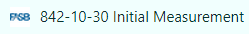 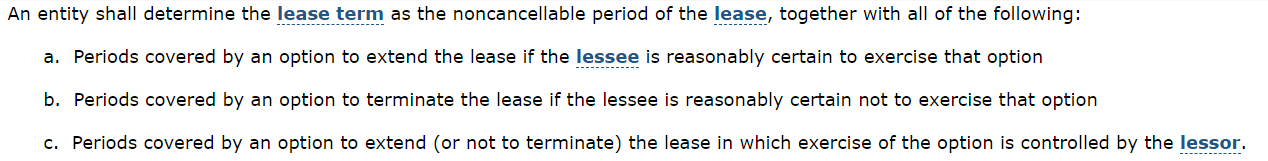 Lease Term Determination
“Reasonably Certain” assessment:
Greater than 75% probability, though no “bright line” rule
Factors to consider:
Lessee’s intentions & past practices; 
Economic Incentives, e.g. lower lease payments in renewal periods
Punitive provisions, e.g. “one-month lease if early termination”
Availability of alternative assets
Potential disruptions due to change of asset
Lease Term Determination - Example
“... the Landlord/Tenant shall be entitled to terminate the this Agreement earlier than as herein provided by serving not less than one month’s written notice or by paying one month’s rent in lieu to the Landlord/Tenant provided that the said written notice shall not be served before the eleventh month of the Term.”
Noncancelable term: 
12 months = first 11 months + 1 month notice
Early termination option: 
The period after the first 12 months 
Option available to lessee 
Lessee to assess the likelihood of not exercising termination option
Step 2. Lease Measurement - a) Lease Liability
NPV (Rate, Payments…)
= PV (Rate, nper, pmt)
NPV formula assumes payment made at the end of period (“ordinary annuity”);
PV formula only handles constant payments.
Lease Term
Discount Rate
Lease Payments
AND
Noncancelable Lease period
Recurring rent payments
Renewal or Termination Options
Start on “Lease Commencement date” 
( NOT  “Lease Execution date” OR “ first lease payment date”)
a.  Options controllable by Lessee
b. Options controllable only by Lessor
a. Fixed Rent &  In-substance fixed rent, minus lease incentives received
b. Variable lease payments dependent on an index or rate
In-Substance Fixed vs. Variable
In-substance Fixed
(Include in lease measurement)
Variable
(Only include “a” in lease measurement)
Based on 
Index or rate (e.g. CPI; Prime Rate)
Asset usage: (e.g. Excess Mileage Charge)
Performance: (e.g. % of retail sales)
Unavoidable and fixed in substance: 
The lower of two sets of payments (example below)
Examples
Variable Payment
In-substance Fixed
“The base rent is increased by 5% of retail sales”
- Excluded
“The base rent is increased by 5% of retail sales, not to exceed $10,000”
- $10,000 should be included
Step 2. Lease Measurement - a) Lease Liability
NPV (Rate, Payments…)
= PV (Rate, nper, pmt)
NPV formula assumes payment made at the end of period (“ordinary annuity”);
PV formula only handles constant payments.
Lease Term
Discount Rate
Lease Payments
AND
AND
Noncancelable Lease period
Recurring rent payments
Payments at termination
Renewal or Termination Options
(If applicable and probable/reasonably certain):

a. RVG Payment;
b. Purchase price;
c. Penalty for early termination.
Start on “Lease Commencement date” 
( NOT  “Lease Execution date” OR “ first lease payment date”)
a.  Options controllable by Lessee
b. Options controllable only by Lessor
a. Fixed Rent &  In-substance fixed rent, minus lease incentives received
b. Variable lease payments dependent on an index or rate
Lease Payments - RVG payment
What is RVG? 
A Indemnification clause primarily found in vehicle and equipment leases to guarantee that the asset is returned at a certain level.
What is RVG Payment?
Estimated payment to be made to the lessor at the end of lease if the fair value of the asset falls below the “guaranteed” residual value
How to measure this payment obligation?
Estimate actual residual value at the end of lease term based on anticipated usage/depreciation/deterioration
Calculate the difference between this estimated RV and the guaranteed RV
Periodically update the estimated residual value - significant changes in RV would trigger lease remeasurement
Lease Payments - RVG payment distinguishment
RVG payment obligation: Included in lease measurement
“Lessee  will pay to the Lessor the difference between the actual sales price of the vehicle at the end of the lease term and the ‘excellent condition’ value for the five-year-old vehicle in accordance with a specific residual value benchmark.” 
Variable payment related to residual value protection:  NOT Included
“Lessee will pay to the lessor at the end of the lease term a fixed amount per mile above the normal mileage according to a specific residual value benchmark for a five-year-old car.”

Residual value insurance paid to 3rd party: NOT Included
[Speaker Notes: hello]
Step 2. Lease Measurement - a) Lease Liability
NPV (Rate, Payments…)
= PV (Rate, nper, pmt)
NPV formula assumes payment made at the end of period (“ordinary annuity”);
PV formula only handles constant payments.
Lease Term
Discount Rate
Lease Payments
If not, then
AND
AND
Incremental Borrowing Rate of Lessee (IBR)
Rate Implicit
 in the Lease
Noncancelable Lease period
Recurring rent payments
Payments at termination
Renewal or Termination Options
(If applicable and probable/reasonably certain): 

a. RVG Payment;
b. Purchase price;
c. Penalty for early termination.
Start on “Lease Commencement date” 
( NOT  “Lease Execution date” OR “ first lease payment date”)
a.  Options controllable by Lessee
b. Options controllable only by Lessor
a. Fixed Rent &  In-substance fixed rent, minus lease incentives received
b. Variable lease payments dependent on an index or rate
Step 2. Lease Measurement - a) Lease Liability
NPV (Rate, Payments…)
= PV (Rate, nper, pmt)
NPV formula assumes payment made at the end of period (“ordinary annuity”);
PV formula only handles constant payments.
Lease Term
Discount Rate
Lease Payments
If not, then
AND
AND
Incremental Borrowing Rate of Lessee (IBR)
Rate Implicit
 in the Lease
Noncancelable Lease period
Recurring rent payments
Payments at termination
Renewal or Termination Options
(If applicable and probable/reasonably certain): 

a. RVG Payment;
b. Purchase price;
c. Penalty for early termination.
Start on “Lease Commencement date” 
( NOT  “Lease Execution date” OR “ first lease payment date”)
a.  Options controllable by Lessee
b. Options controllable only by Lessor
a. Fixed Rent &  In-substance fixed rent, minus lease incentives received
b. Variable lease payments dependent on an index or rate
The Internal Rate of Return on the lease (from Lessor’s standpoint) 
- IRR formula
Interest rate on a similar collateralized loan in a similar economic environment
Discount Rate - Rate Implicit in the Lease
Lessor’s rate of return: The discount rate to satisfy the following equation:






Excel Formula: =IRR (Values):
= IRR (Initial Investment cost, Cash Inflow #1… Cash Inflow #n)
Initial cost of investment = PV of future cash flows (at IRR)
PV of lease payments
+
PV of Residual Value
Fair value of underlying asset + Initial direct costs of Lessor
Illustration - Rate Implicit In the Lease
[Email JIA@BrainPowerConsult.com for worksheet & demonstration]
Discount rate - IBR
Definition: Rate of interest the lessee would have to pay to borrow an amount equal to the lease payments, on a collateralized basis, over a similar term, in a similar economic environment.
IBR = Risk - Free Rate + Lessee Specific Adj. + Lease Specific Adj.
- Similar economic environment
- Similar maturity/term
- Specific to lessee’s credit profile
- Collateralized basis
- Similar indebtedness 
- Similar duration/term
Discount rate - IBR
Definition: Rate of interest the lessee would have to pay to borrow an amount equal to the lease payments, on a collateralized basis, over a similar term, in a similar economic environment.
If subsidiary lessee obtains its own financing - use the sub’s country’s risk-free rate
If subsidiary lessee obtains its own financing - use the sub’s credit spread
IBR = Risk Free Rate + Lessee specific Adj. + Lease Specific Adj.
- Similar economic environment
- Similar maturity/term
- Based on lessee’s credit profile
- Collateralized basis

- Similar indebtedness 
- Similar duration/term
Discount rate - Practical Expedients
Use Risk-free rate 
Only available to private companies
Downside: lower discount rate ⇒ higher lease balances

Use Portfolio discount rate for a group of similar leases
Need to document reasonableness of using portfolio rate
Sensitivity analysis
Step 2. Lease Measurement - a) Lease Liability
NPV (Rate, Payments…)
= PV (Rate, nper, pmt)
NPV formula assumes payment made at the end of period (“ordinary annuity”);
PV formula only handles constant payments.
Lease Term
Discount Rate
Lease Payments
If not, then
AND
AND
Incremental Borrowing Rate of Lessee (IBR)
Rate Implicit
 in the Lease
Noncancelable Lease period
Recurring rent payments
Payments at termination
Renewal or Termination Options
(If applicable and probable/reasonably certain): 

a. RVG Payment;
b. Purchase price;
c. Penalty for early termination.
Start on “Lease Commencement date” 
( NOT  “Lease Execution date” OR “ first lease payment date”)
a.  Options controllable by Lessee
b. Options controllable only by Lessor
a. Fixed Rent &  In-substance fixed rent, minus lease incentives received
b. Variable lease payments dependent on an index or rate
The Internal Rate of Return on the lease (from Lessor’s standpoint) 
- IRR formula
Interest rate on a similar collateralized loan in a similar economic environment
Step 2b. Initial Measurement- ROU
New Lease 
Initial LL Balance
New Lease
Initial ROU Balance
PV of lease payments
=    Lease liability
a) Prepayments made at or before Lease Commencement Date 
b) Incentives received at or before Lease Commencement Date 
c) Initial Direct Costs (incurred upon or after execution of lease)
Step 3. Lease Classification
Determine classification at Lease commencement (not Application Date).
If any of the following is met ⇒ Finance Lease.
Classification Criteria
* Differences from lease liability measurement:

a. Includes entire potential payment under RVG;

b. Includes lease payments (net of  lease incentives) made at or prior to lease commencement.
Ownership transfer at the  end of lease
Purchase option (reasonably certain to be exercised by Lessee)
Lease term is a major part (“75%”) of economic life 
*Present value of aggregate lease payments is substantially all (90%) of the fair value of the leased asset 
Specialized nature of leased asset that has no alternative use to lessor at the end of lease.
Step 4. Subsequent Measurement -Amortization
Operating Leases:
Amortization of Lease liability = Lease payment - interest
Amortization of ROU = SL rent expense - interest
Finance leases:
Amortization of lease liability: sames as OL
Amortization of ROU: SL amortization of ROU balance
Difference: OL vs. FL
OL results in consistent P&L impact (SL rent expense, incorporating interest component)
FL results in higher expense in earlier periods of the lease term (higher interest due to higher liability balance  in earlier periods)
Transition of Existing Leases
Practical Expedient Package:
Not reassess whether a contract is or consists of leases (if properly identified  under 840)
Not reassess lease classification (if not elected, reassess at “lease commencement date”)
Not reassess initial direct costs (842 has narrower definition)
The three practical expedients must be elected as a PACKAGE - all or nothing.
Transition of Existing Leases - Practical Expedient Elected
Operating Lease 840 => OL 842 
LL Balance @ Application Date
Operating Lease 840 => OL 842
ROU Balance @ Application Date
PV of: 
- Remaining “Minimum Rental Payments” (defined under ASC 840)
- Amount probable of being owed under RVG
=    LL @ Application Date
+/- 	a) Prepaid rent or accrued rent 
b) Incentives: unamortized balance
c) Initial Direct Costs:  unamortized balance
Capital Lease 840 => Finance Lease 842
LL Balance @ Application Date
Capital Lease 840 => Finance Lease 842
ROU Balance @ Application Date
Carrying balance of lease liability as of Application Date
Carrying balance of Lease asset as of Application Date, plus:
Any unamortized balance of initial direct costs
Transition of Existing Leases - Practical Expedient Not Elected
Operating Lease 840 => FL  842
LL Balance @ Application Date
Operating Lease 840 => FL 842
ROU Balance @ Application Date
PV of: 
- Remaining “Minimum Rental Payments” (defined under ASC 840)
- Amount probable of being owed under RVG
=    LL @ Application Date
+/- 	a) Prepaid rent or accrued rent 
b) Incentives: unamortized balance
c) Initial Direct Costs:  unamortized balance
Capital Lease 840 => OL 842
LL Balance @ Application Date
Capital Lease 840 => OL 842
ROU Balance @ Application Date
PV of: 
- Remaining Lease Payments (defined under ASC 842)
=    LL @ Application Date
a) Prepaid rent or accrued rent (including difference in carrying amounts of Lease liability & Lease Asset from 840)
b) Incentives: unamortized balance
c) Initial Direct Costs:  unamortized balance
Comprehensive Example
842 Transition - Existing Lease 
Step-by-step New Accounting Process
Lease Amortization Schedule
Journal Entries
[Email JIA@BrainPowerConsult.com for worksheet & demonstration]
THANK YOU!
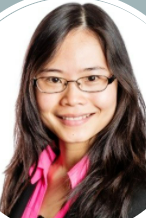 Jane Yuan, CPA
Principal Consultant
www.linkedin.com/in/Jane-Yuan-CPA
JIA@BrainPowerConsult.com